Algebra
11-sinf
Mavzu: Masalalar yechish
Fan o‘qituvchisi:
Turg‘unova Mohizabon Mahmudjon qizi
Reja
Funksiya grafigiga o‘tkazilgan 
urinma va normal tenglamalariga
doir misollar yechish.
Hosilaning fizik ma’nosiga doir misollar yechish.
1-misol
Murakkab funksiyaning hosilasini toping:
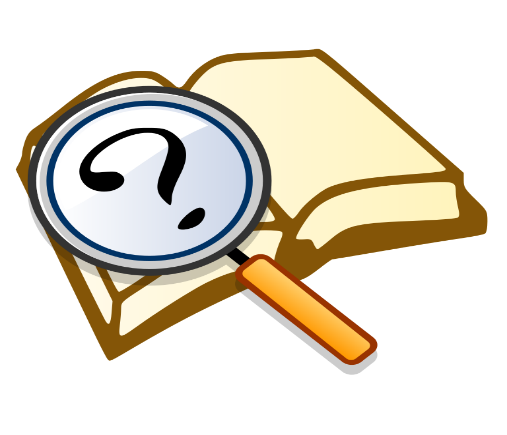 1
2
3
Misolning yechimi
1
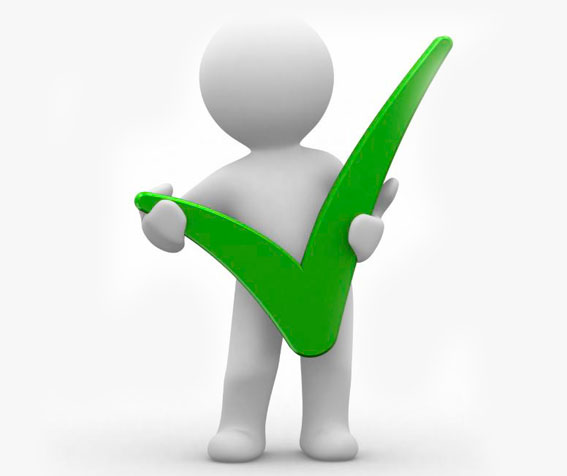 Misolning yechimi
2
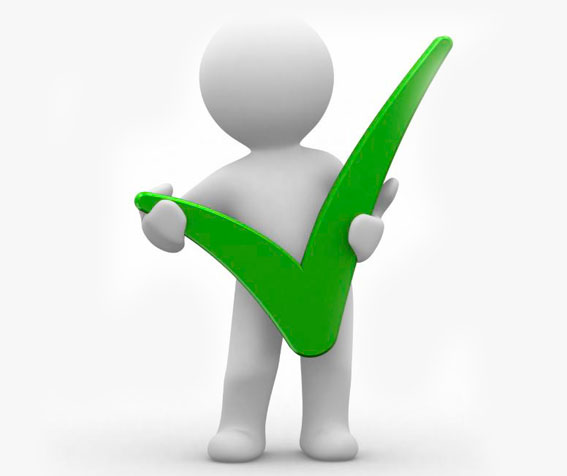 Misolning yechimi
3
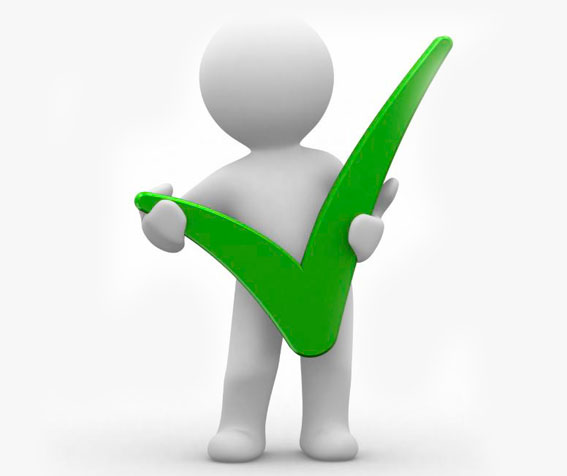 2-masala
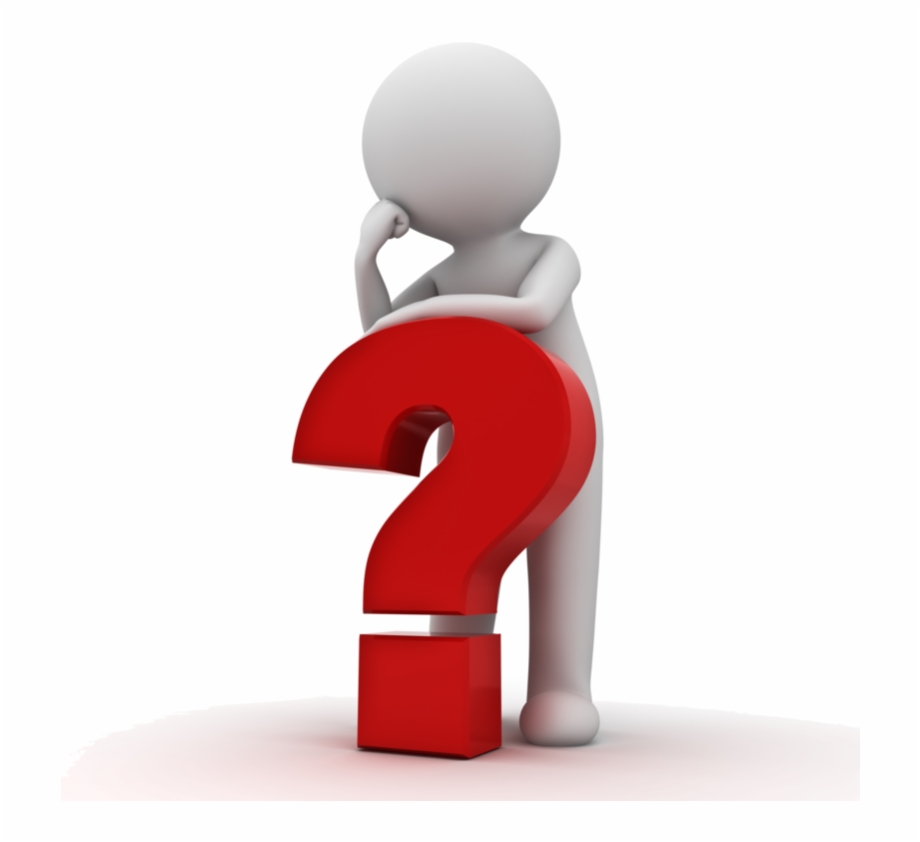 Misolning yechimi
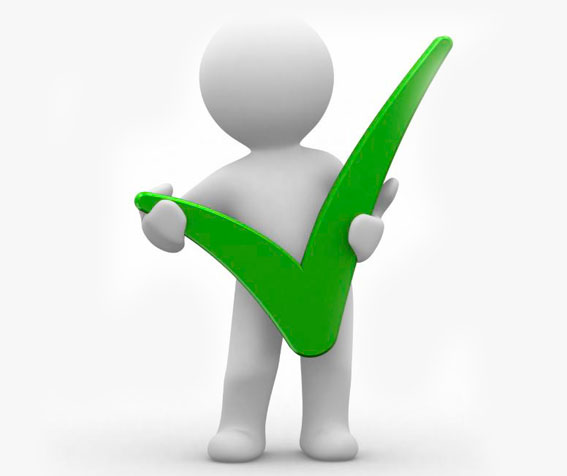 3-masala
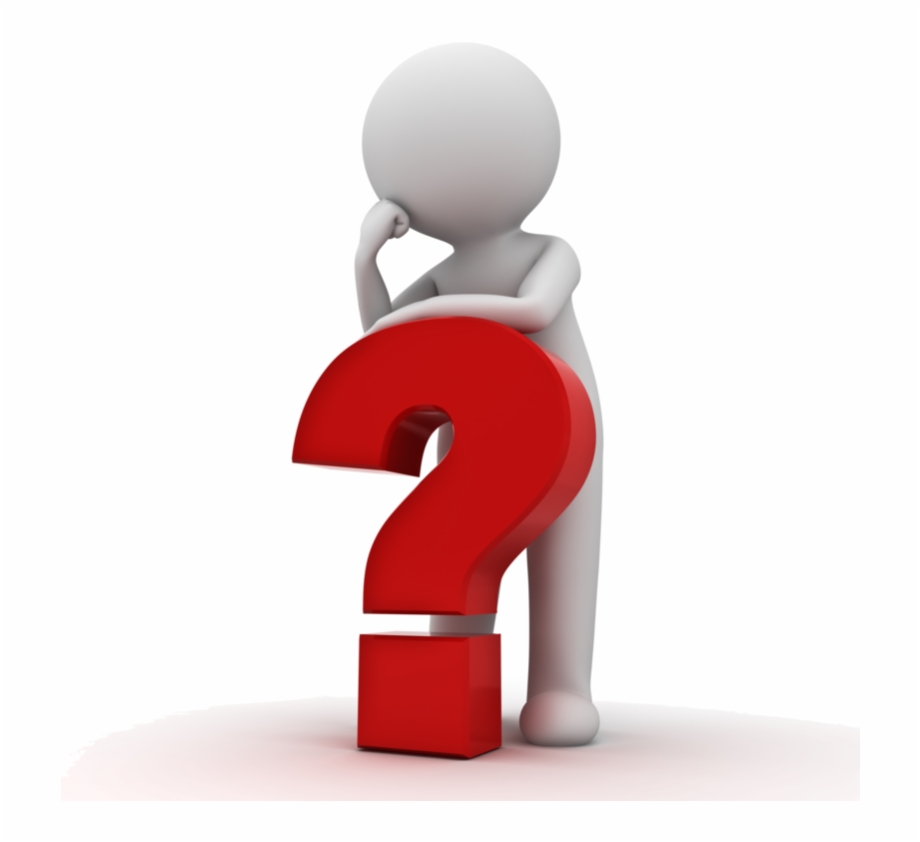 Misolning yechimi
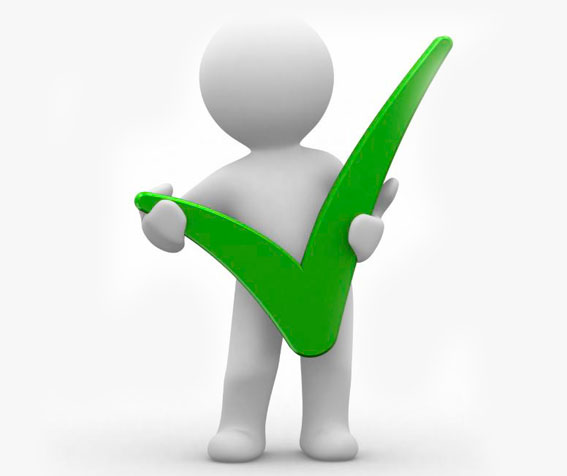 4-masala
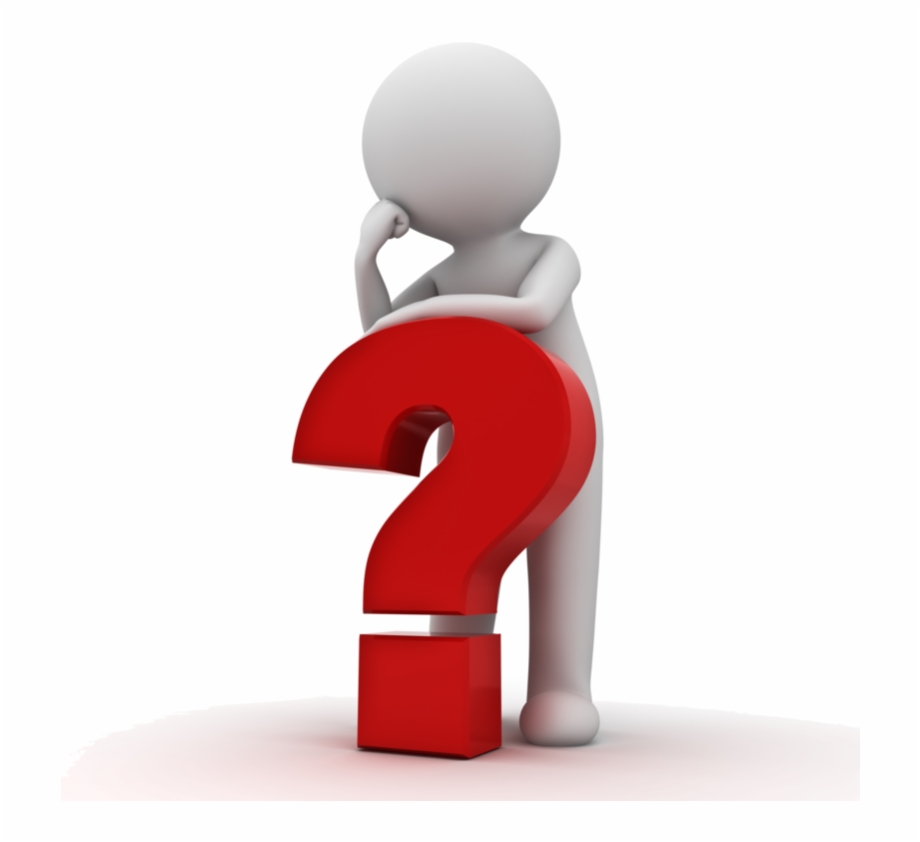 Misolning yechimi
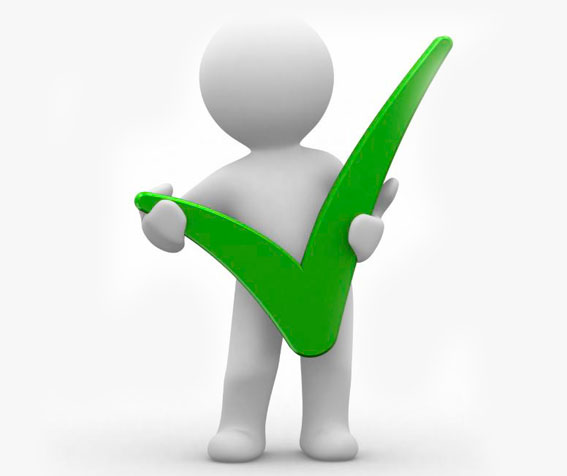 5-masala
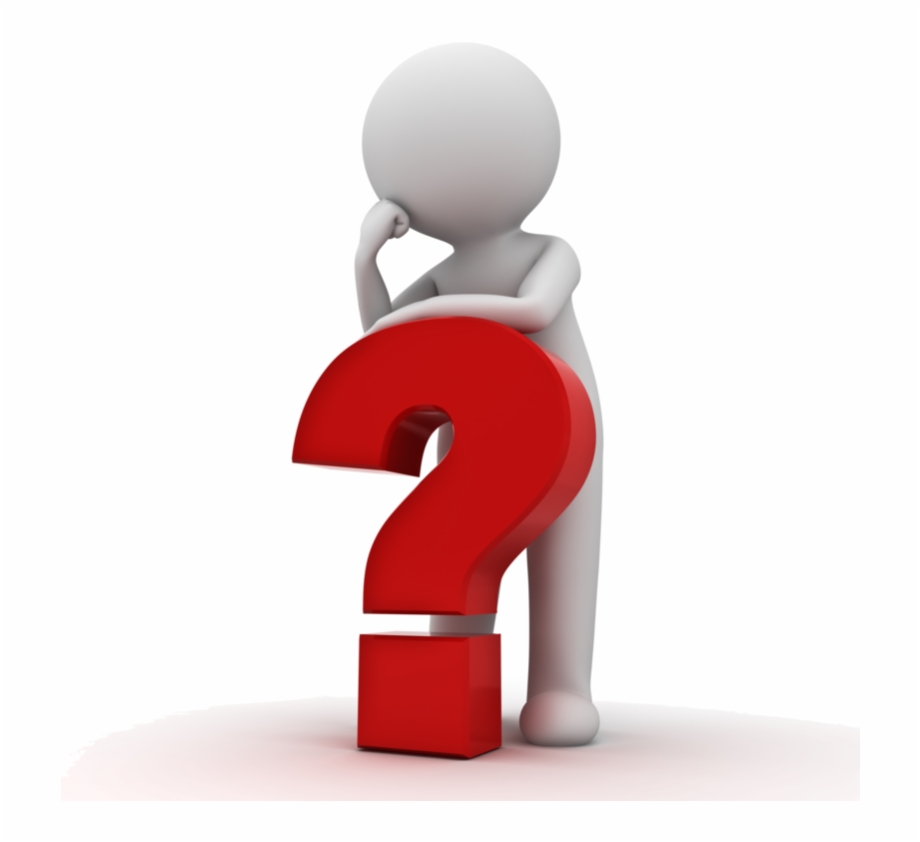 Misolning yechimi
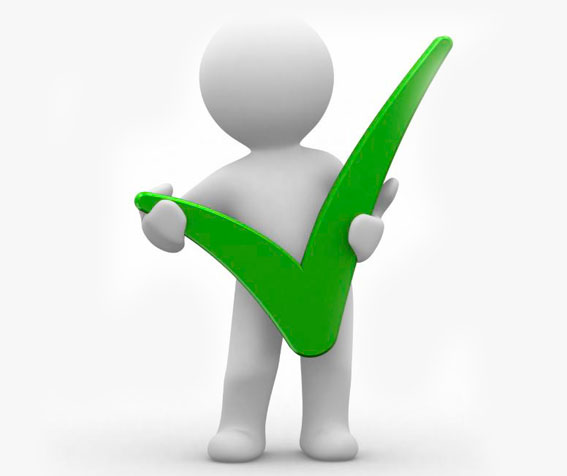 6-masala
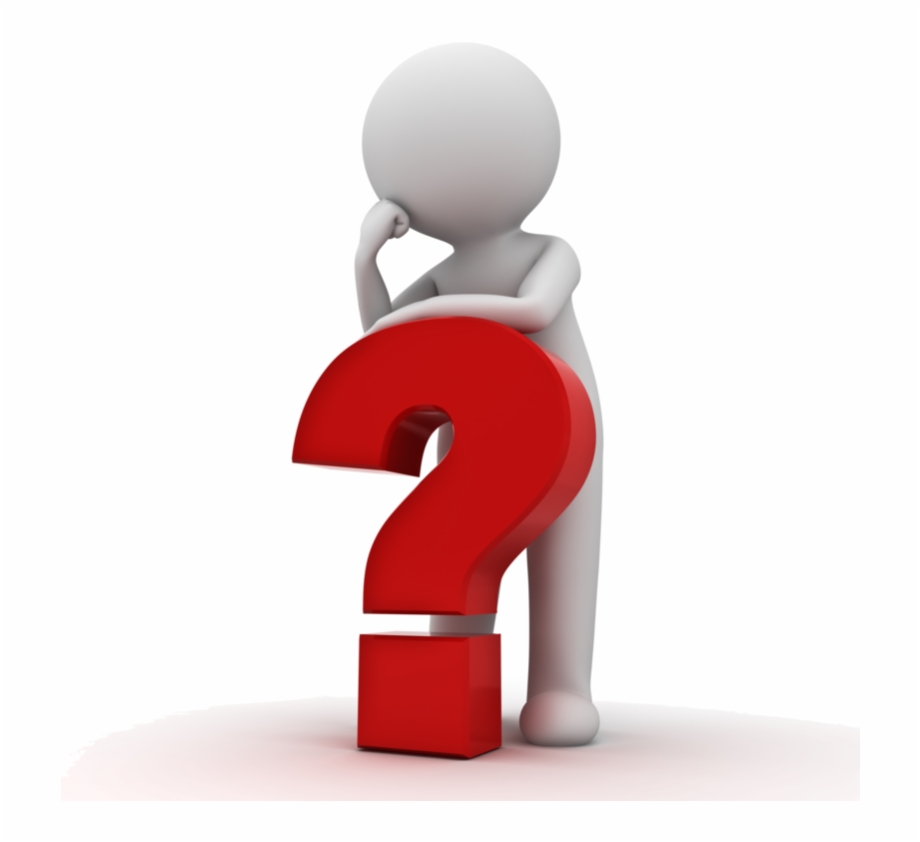 Misolning yechimi
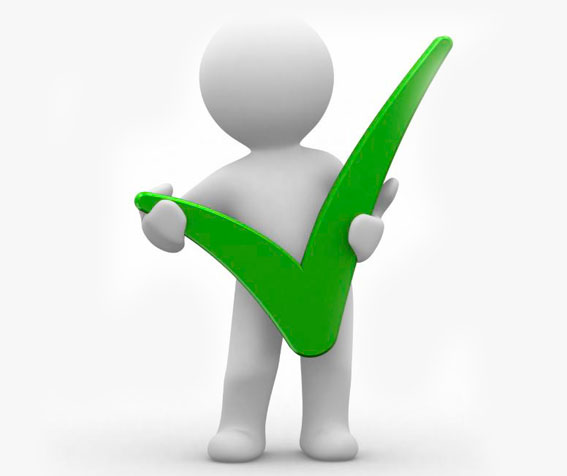 Javob: funksiyalar grafiklarining 
urinmalari parallel bo‘ladigan nuqtalari
mavjud emas.
7-masala
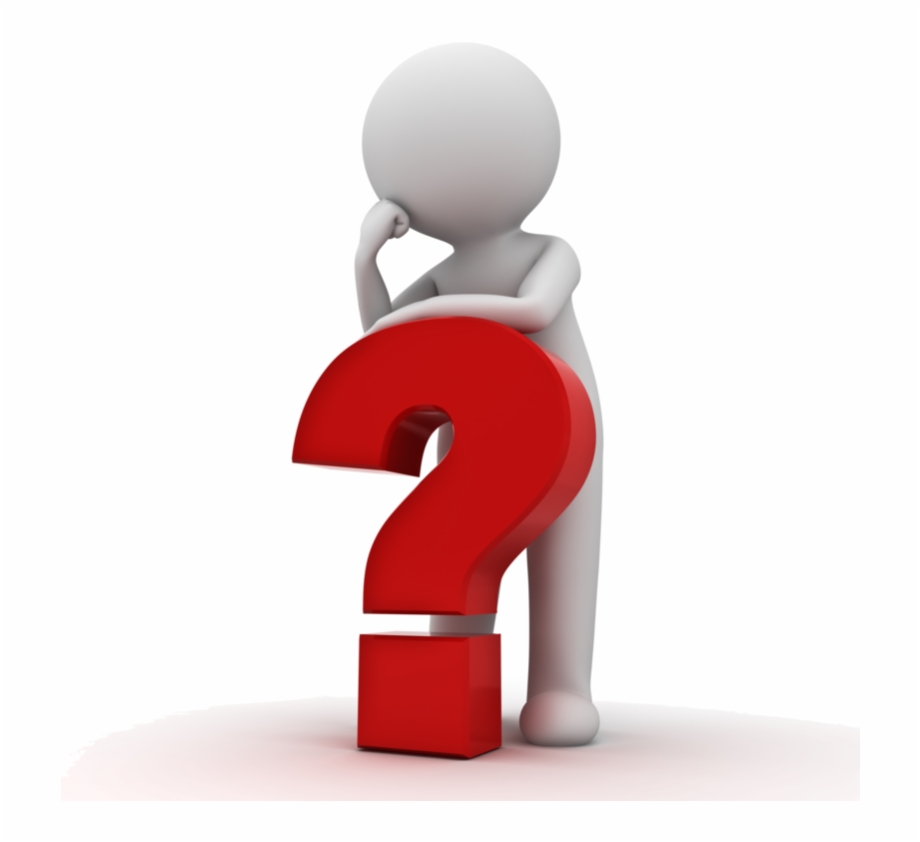 Misolning yechimi
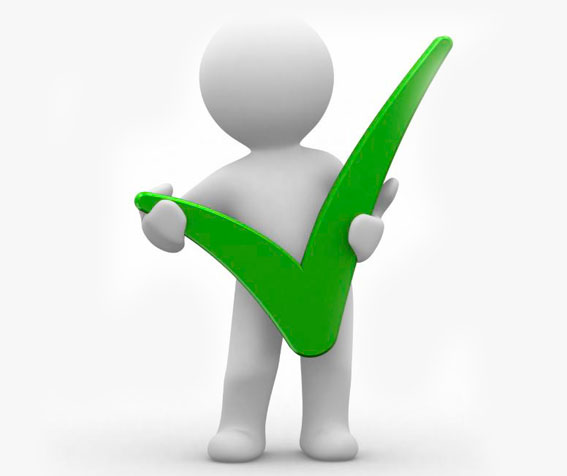 8-masala
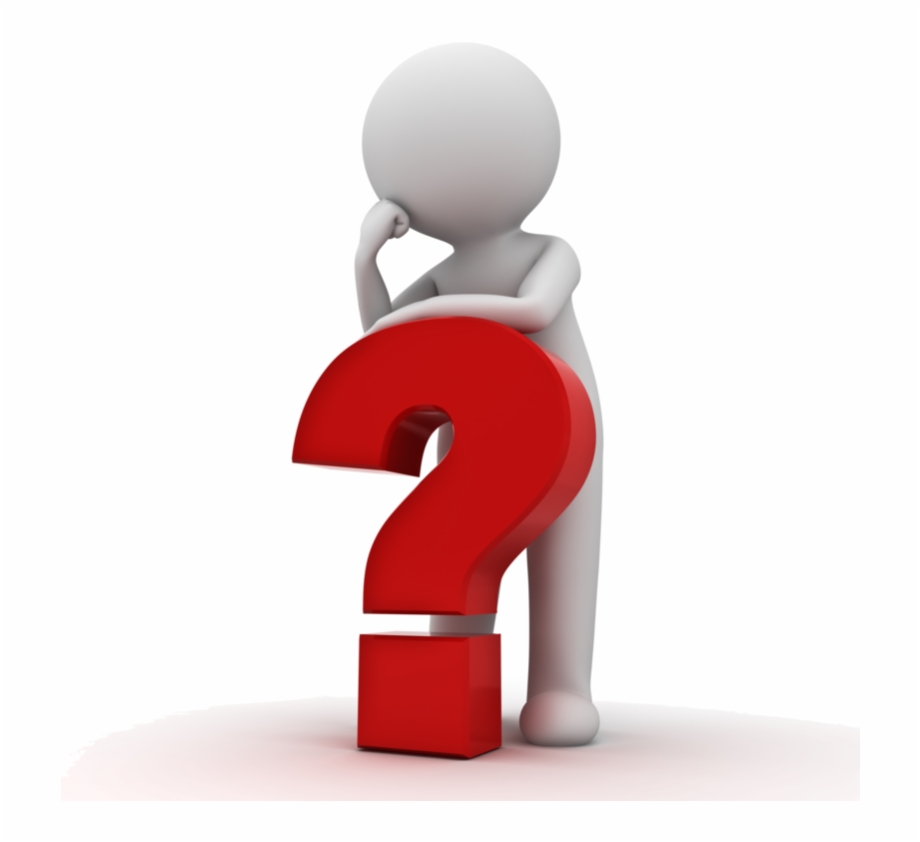 Moddiy nuqtaning birinchi
sekunddagi tezlanishini toping.
Misolning yechimi
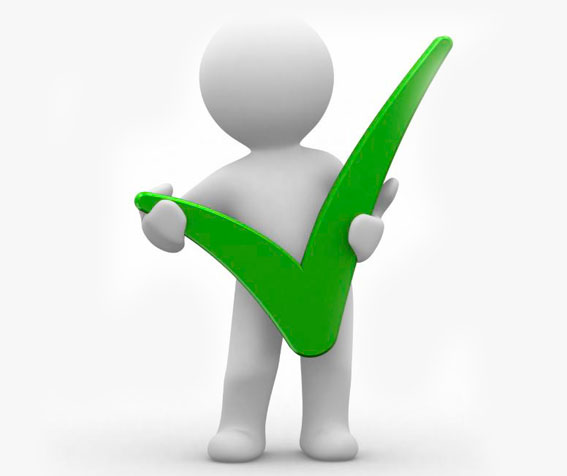 9-masala
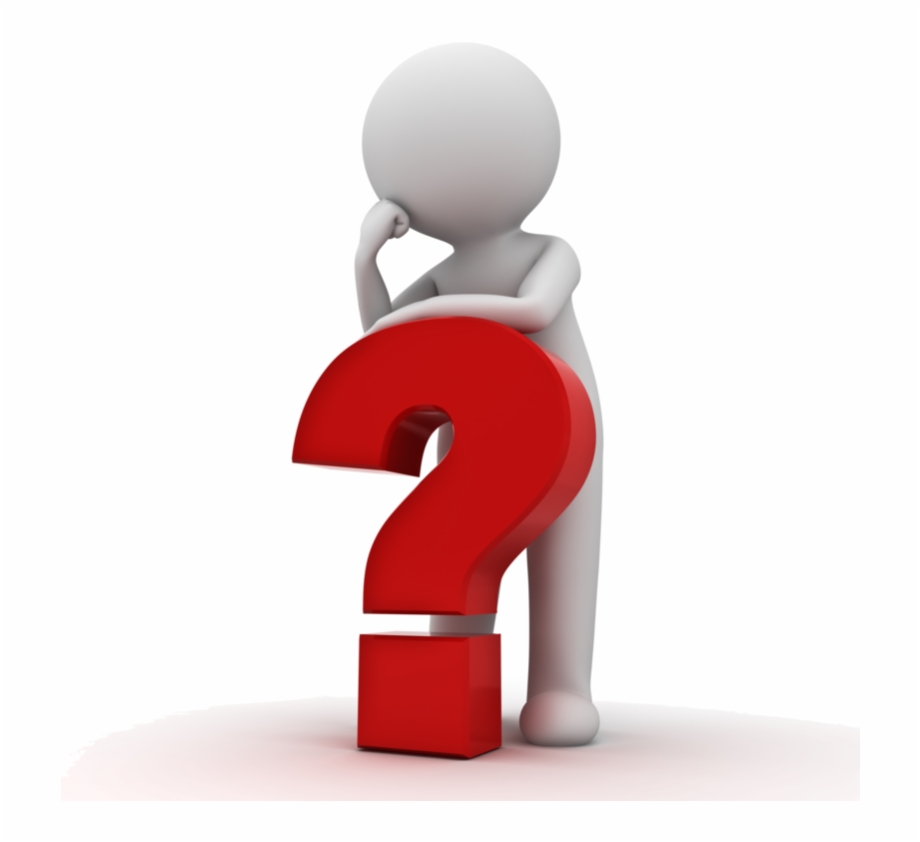 Misolning yechimi
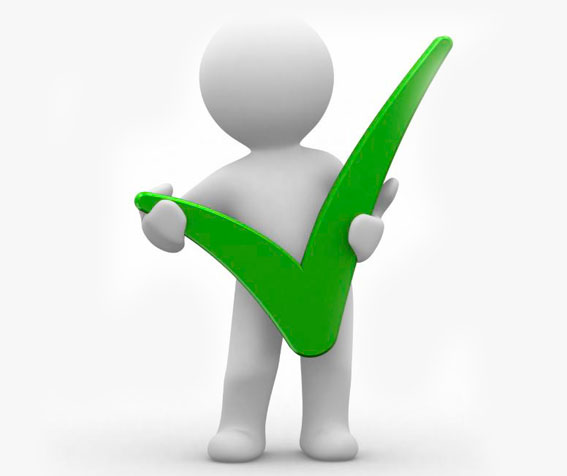 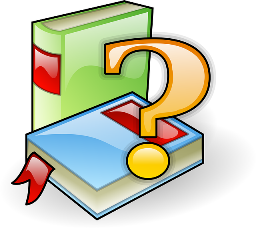 Mustaqil bajarish uchun topshiriqlar
117
118